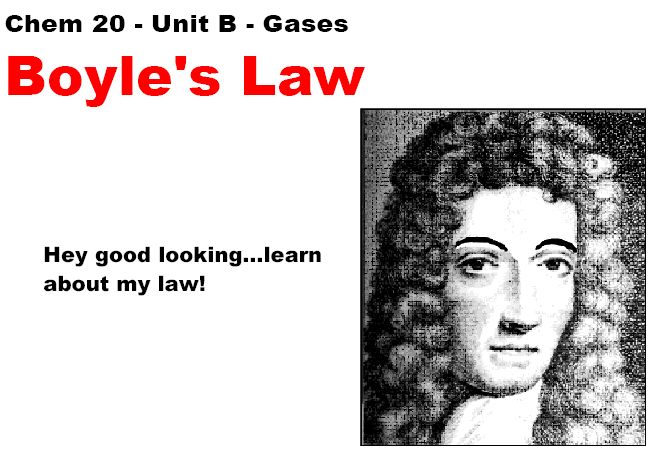 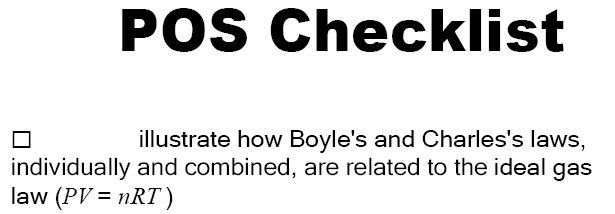 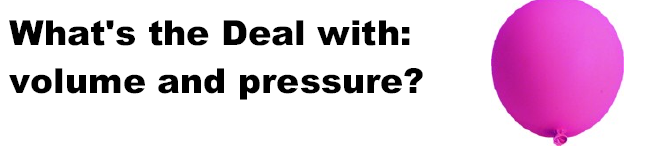 From our discussions last day we found that the volume of a gas and the pressure it exerts on it's container are related.
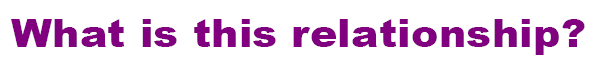 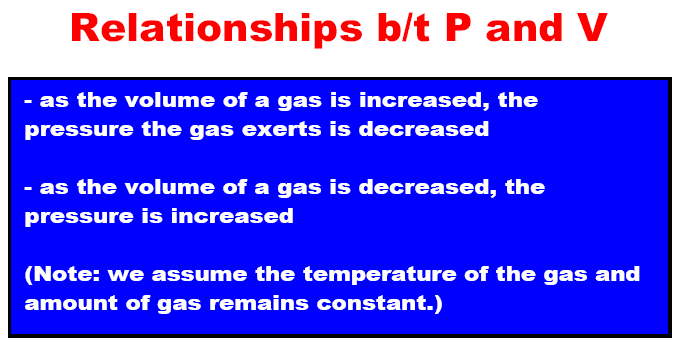 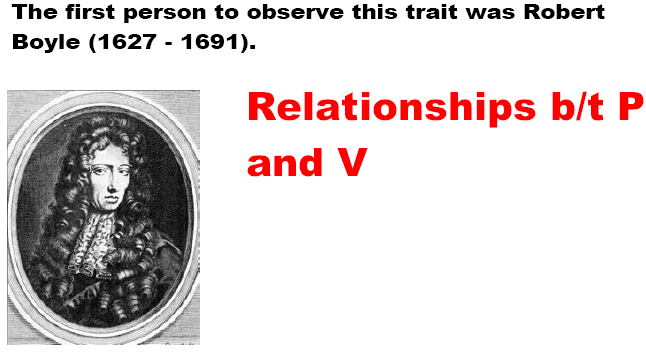 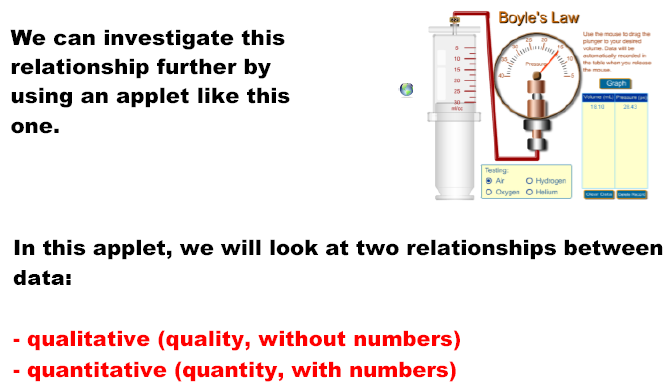 Boyle's Law applet
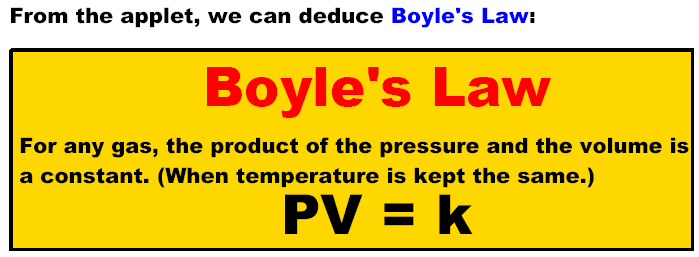 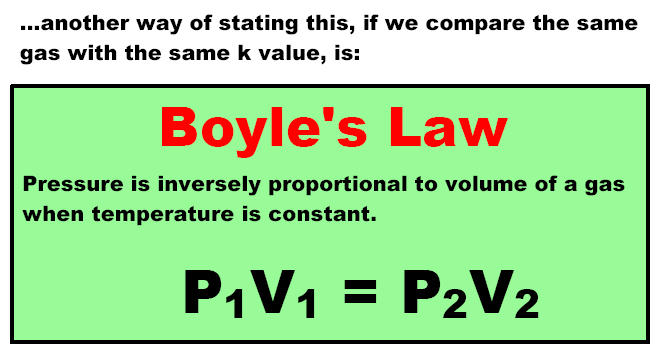 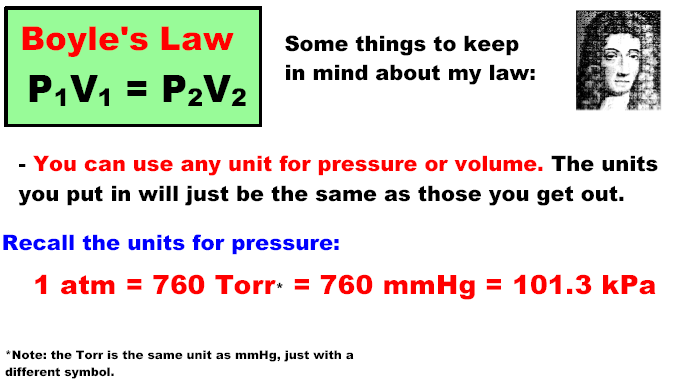 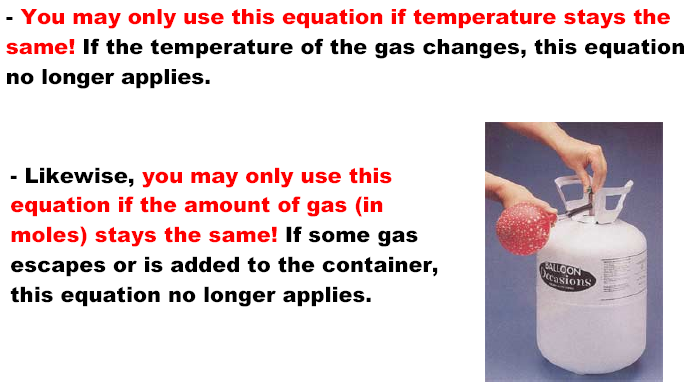 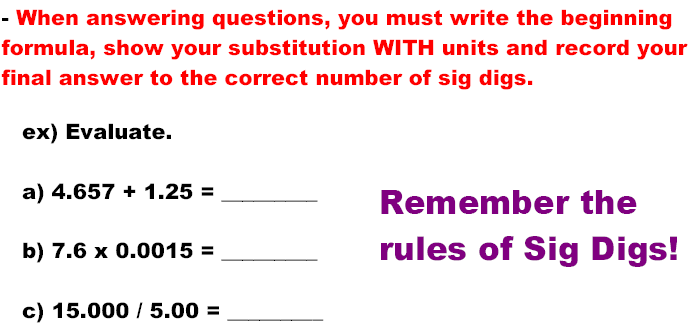 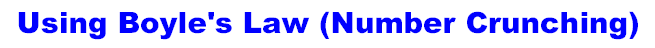 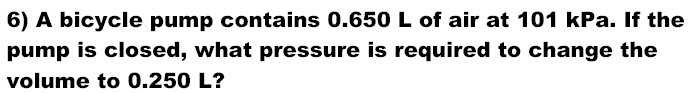 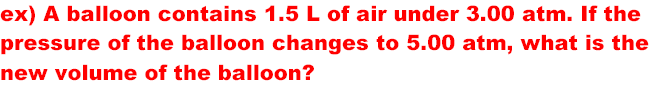 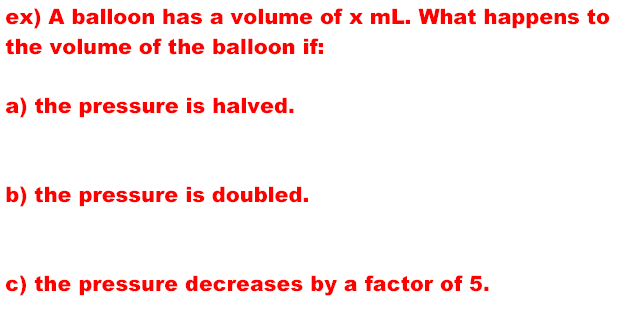